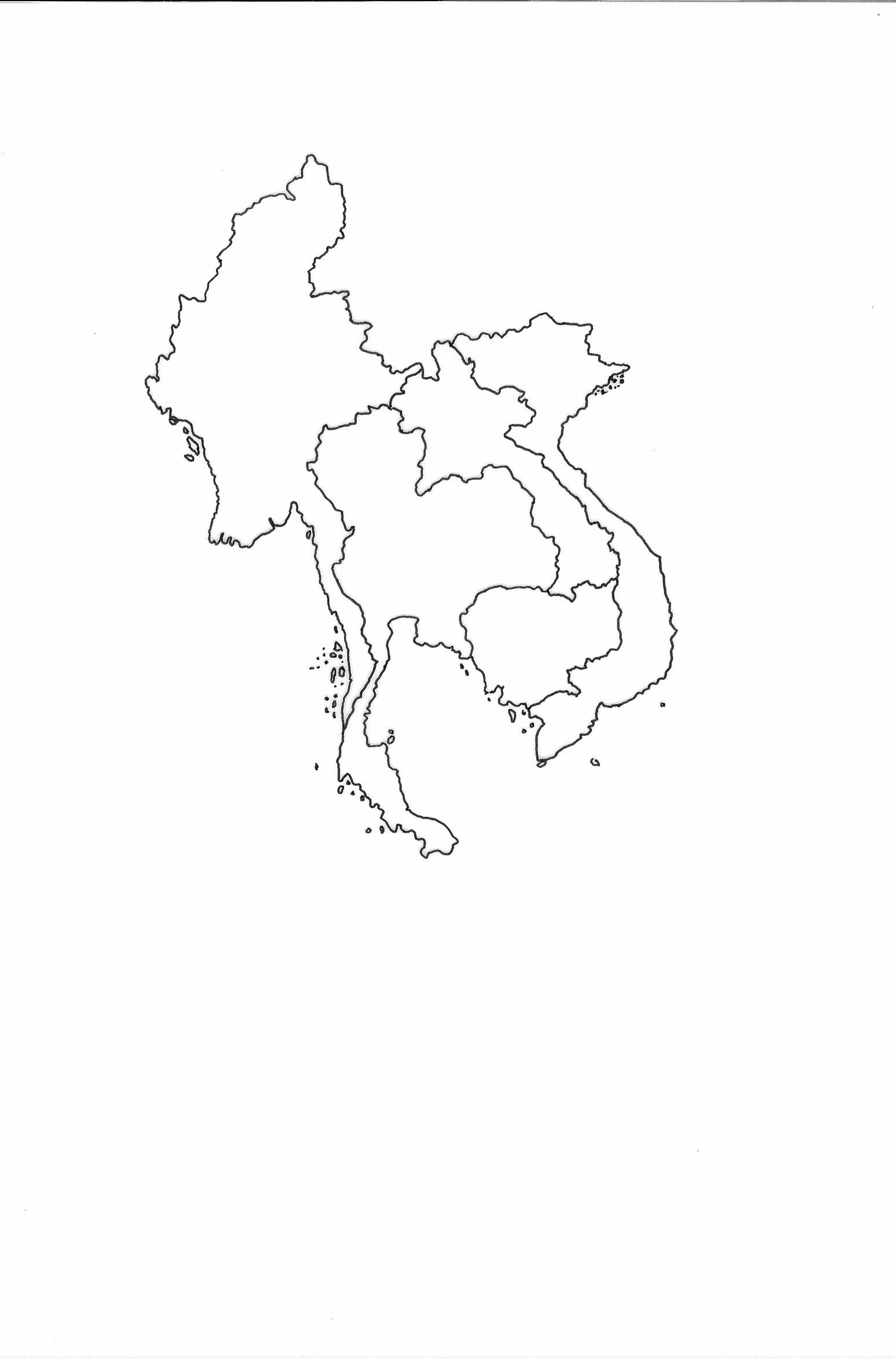 Myanmar
Vietnam
Laos
Thailand
Cambodia
Supplementary Fig. 1S. Geographical distribution of Opisthorchis viverrini in Thailand and Laos, showing human-specific ( ) and cat-specific ( ) populations based on molecular analysis [13]. Localities in Myanmar reporting O. viverrini ( ) based on morphological studies [14-17]. The green circle ( ) indicates the locality of the present study where the O. viverrini-like liver fluke was found.